…., у тебя нет ни вкуса, ни цвета, ни запаха, тебя невозможно описать, тобой наслаждаются,не ведая, что ты такое! Нельзя сказать, что ты необходима для жизни: ты – сама жизнь. Ты наполняешь нас радостью, которую не объяснить нашими чувствами…Ты самое большое богатство на свете…
Антуан де Сент-Экзюпери
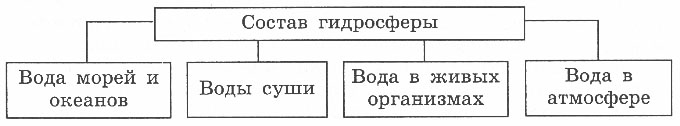 Состав и строение гидросферы
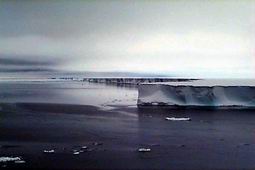 Океаны и моря
Ледники
Подземные воды
Реки, озера, болота
Атмосфера
 и живые организмы
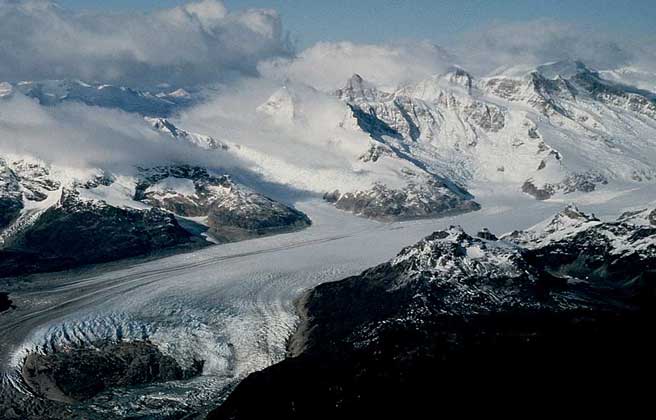 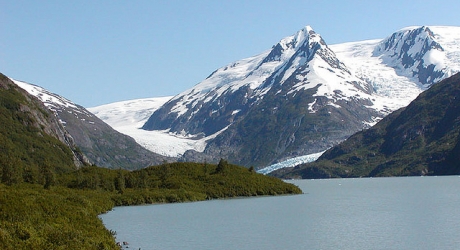 Три состояния воды
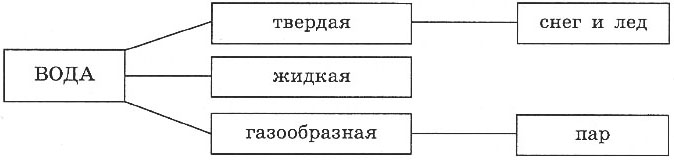